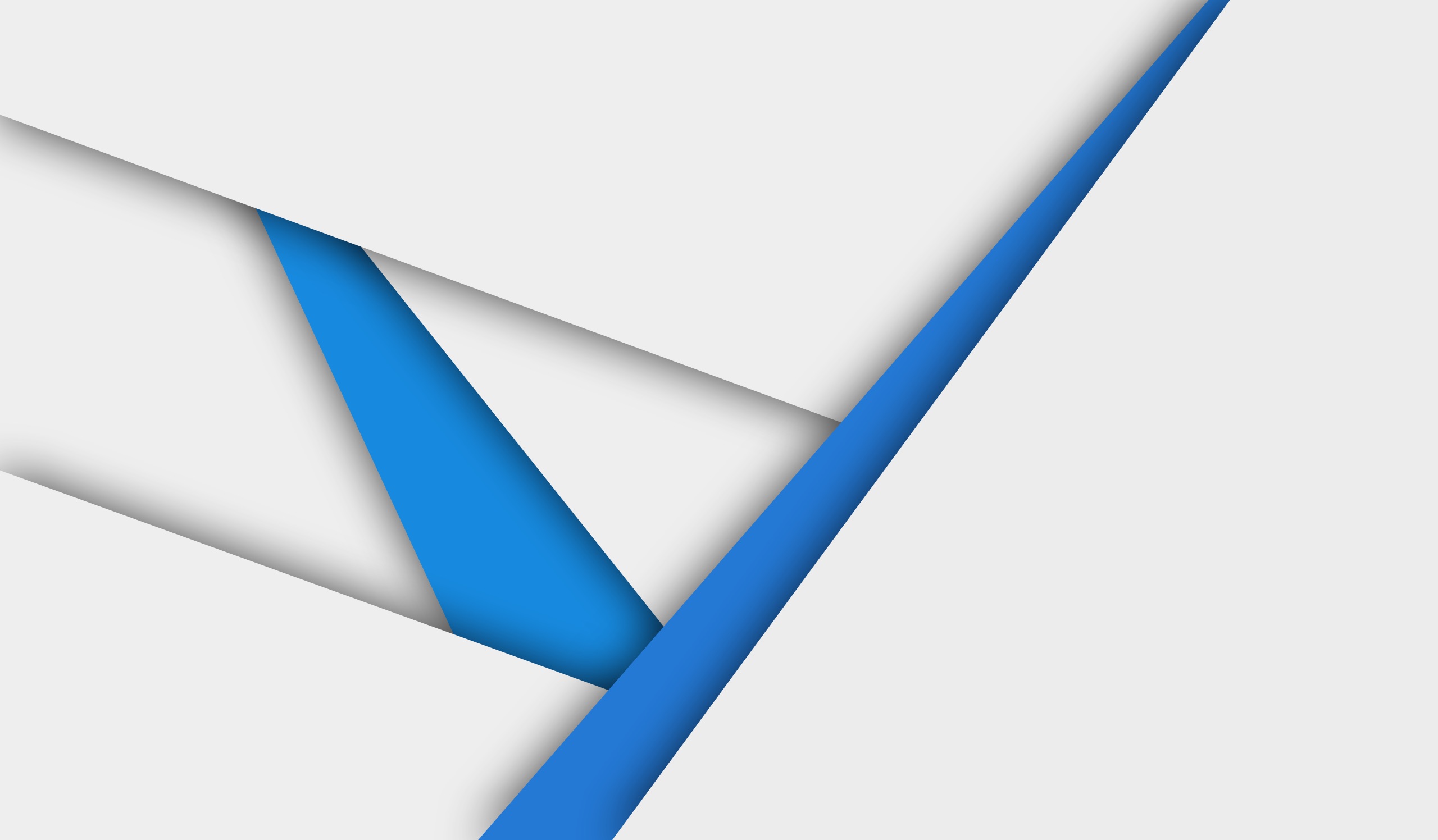 Úvod do finské kultury
Pojmy a dojmy
1) finská kultura jako „národní kultura“ (kansalliskulttuuri)
2) „velká“ a „malá“ tradice
3) finská kultura a kultura Finska
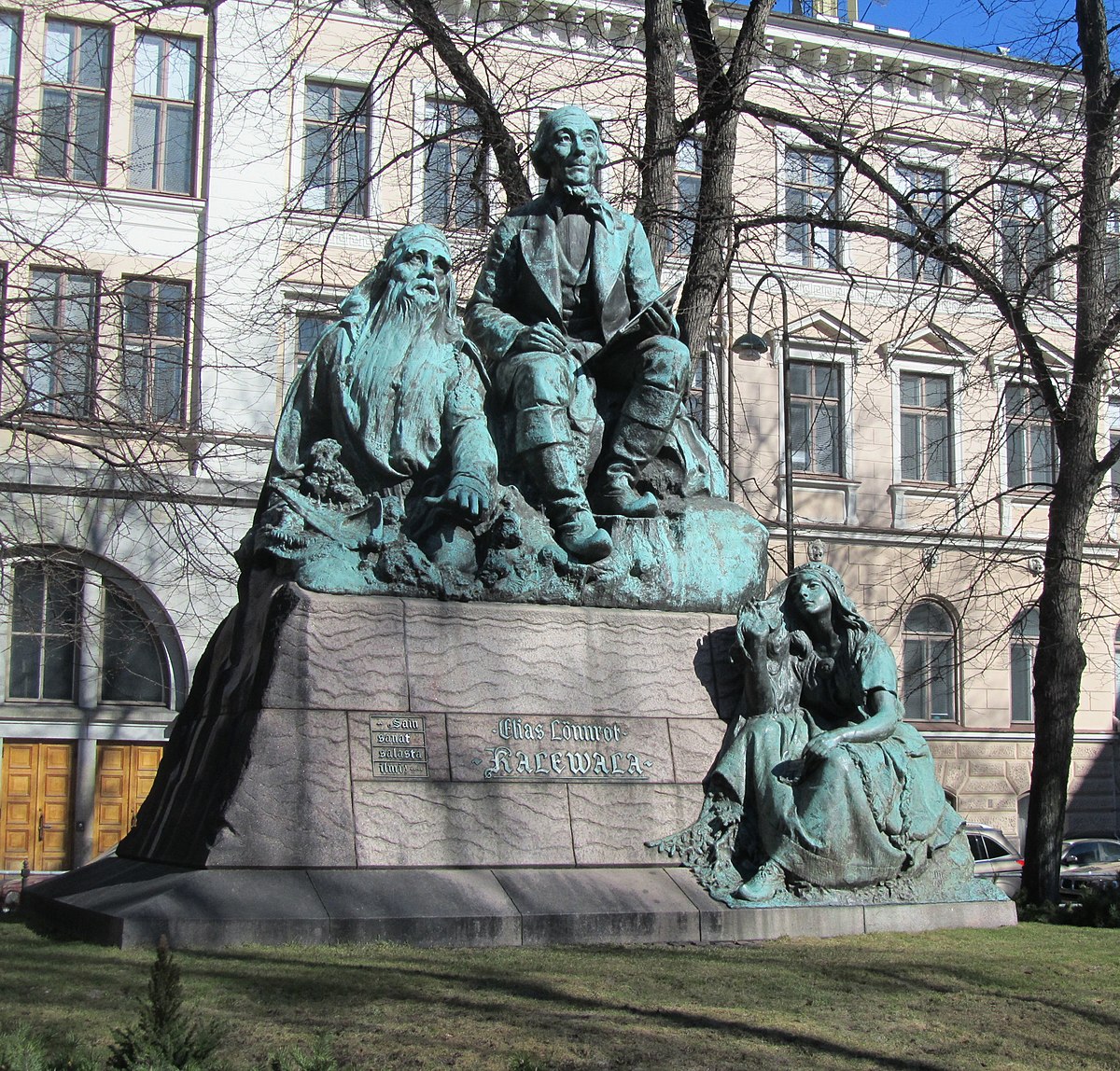 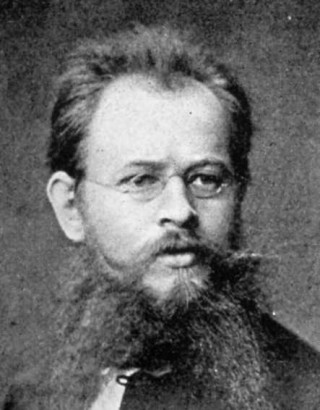 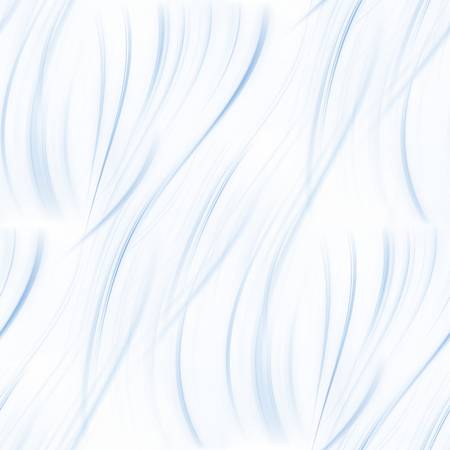 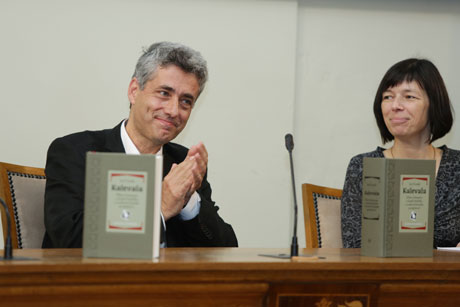 Kalevala – vznik a charakteristika
„finský národní epos“
Elias Lönnrot (1802-1884)
Stará Kalevala (1835) a Nová Kalevala (1849)
znaky „kalevalské poezie“: čtyřstopý trochej, paralelismus, aliterace, zpívaná na monotónní melodii (+ kantele?)
archaické rysy kultury typové společné pro jiné jazykově příbuzné národy (šamanismus)
do češtiny přeložená Josefem Holečkem roku 1894, kritické vydání Holečkova překladu provedl Jan Čermák (2014)
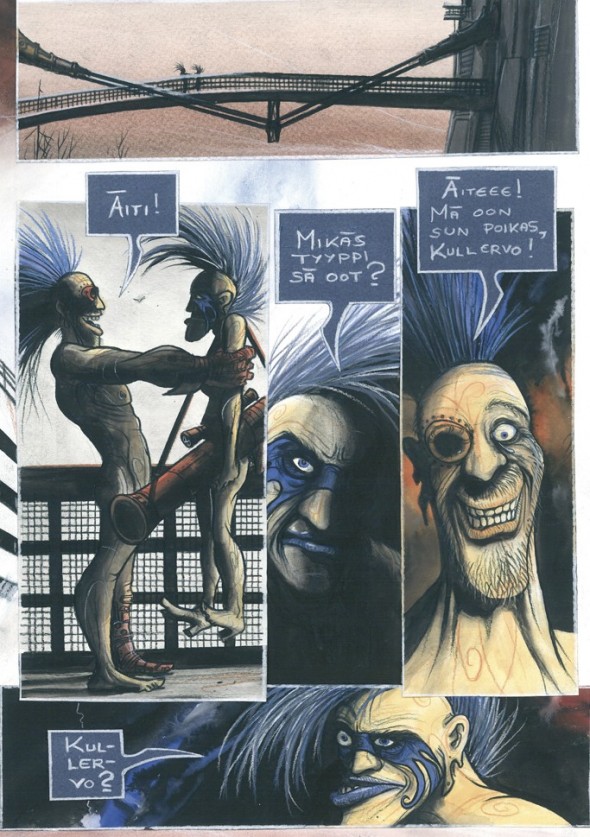 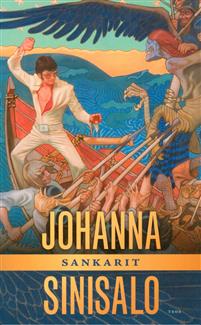 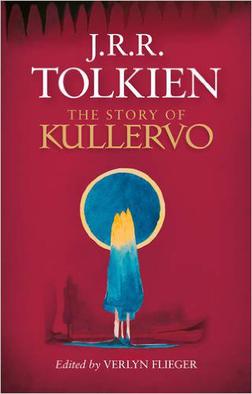 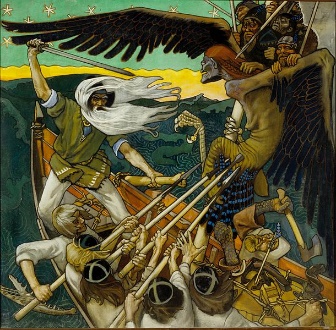 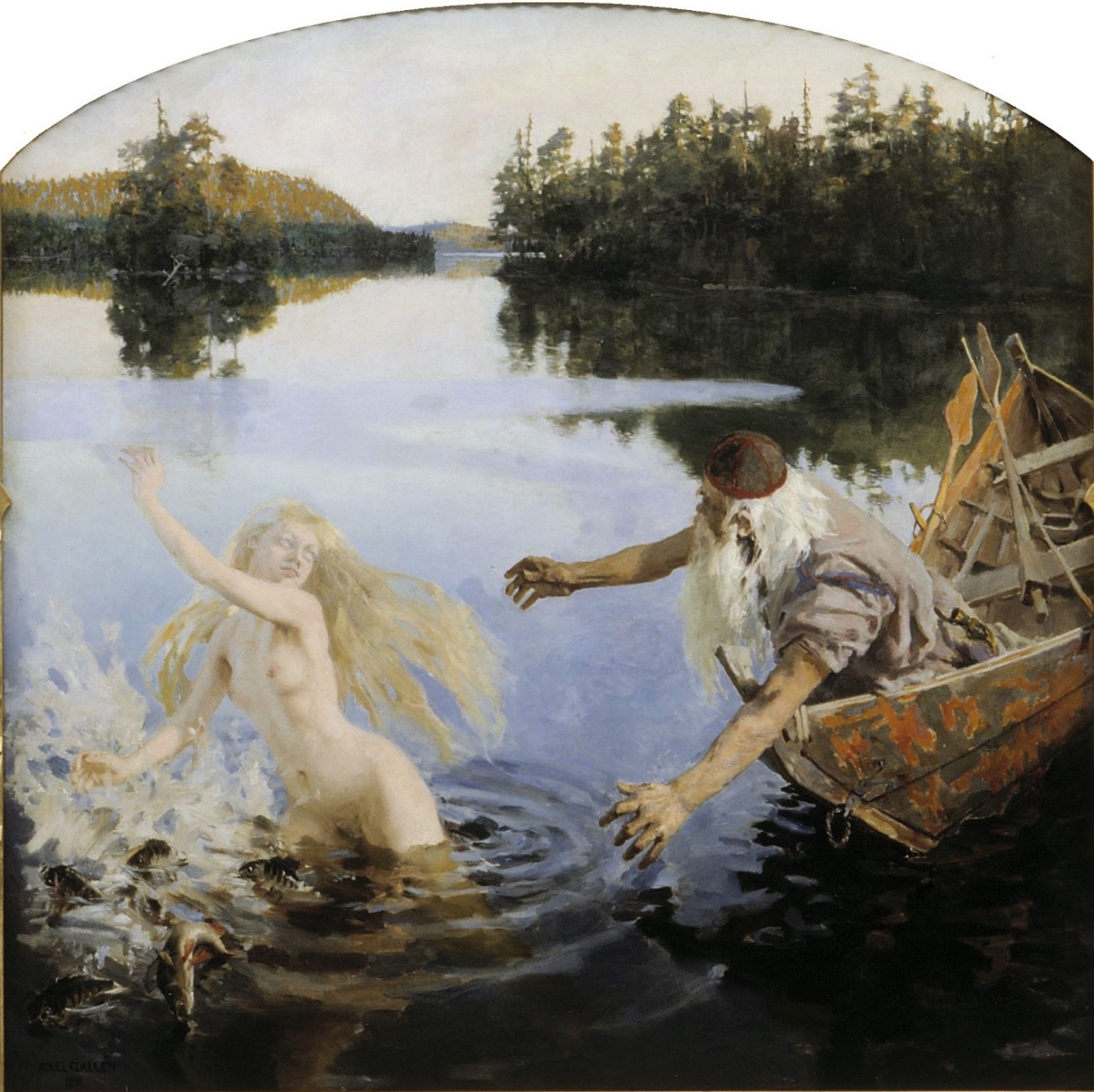 Kalevala jako zdroj inspirace pro finskou kulturu
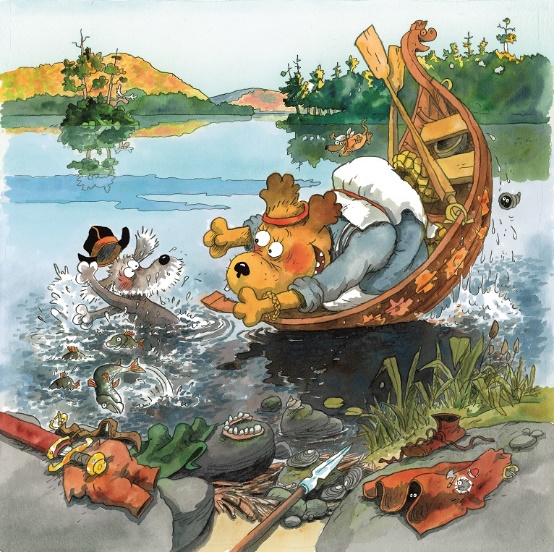 literatura:
Aleksis Kivi: Kullervo (1882) – z ní opera Armase Launise a Aulise Sallinena (1992)
Eino Leino: Tuonelan joutsen (1898)
Paavo Haavikko: Rauta-aika (1982), Kullervon tarina (1982), Kaksikymmentä ja yksi (1974)
Johanna Sinisalo: Sankarit (2003)
motivy u J. R. R. Tolkiena, angl.-americké sci-fi (Lyon Sprague de Camp, Fletcher Pratt, Emil Petaja:  The Stolen Sun)
komiks:
Mauri Kunnas: Koirien Kalevala (1992, 2006)
Gene Kurkijärvi: Kullervo (2009)
hudba:
Jean Sibelius: Tuonelan joutsen (1895)
rock/metal: Amorphis: Skyforger (2009)
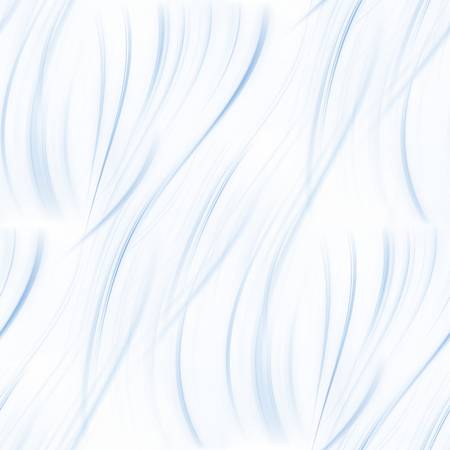 Kalevala jako zdroj inspirace pro finskou kulturu II
výtvarné umění
Akseli Gallen-Kallela (1865-1931)
Eero Järnefelt (1863-1937)
Albert Edelfelt (1854-1905)
Pekka Halonen (1865-1933)
užité umění:
talíře porcelánky Arabia (zal. 1873, Gallen-Kallela)
šperky Kalevala Koru
společnosti: Kalevalaseura (zal. 1919), Kalevan Nuorten Liitto (zal. 1960) atd.
další: několikrát zfilmována (Sampo, 1959), 28. 2. = den Kalevaly, běžná jména lidí (Ilmari, Marjatta, Osmo, Tapio, Väinö, Annikki, Aino…) a míst (Kaleva v Tampere), instituce a produkty (ledoborec Sampo, pojišťovny Sampo a Pohjola)
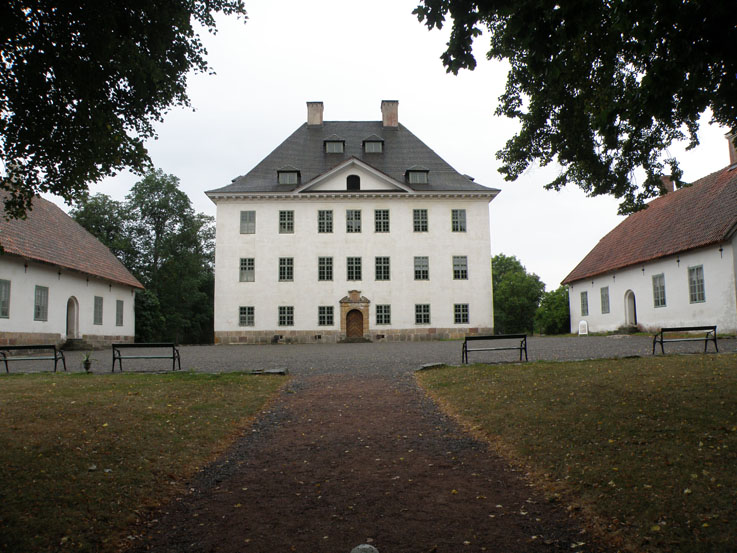 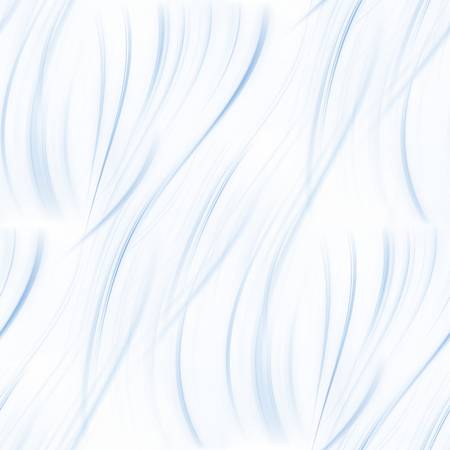 Pod nadvládou Švédska
středověk: christianizace, na okraji Evropy, agrární země, urbanizace obecně velmi pomalá
reformace: šv. král Gustav Vasa, rozvoj domácí literatury a jazyka (Mikael Agricola), ale dominance švédštiny a latiny
velmocenské období Švédska (17.-18. století) – panská sídla (Louhisaari), Suomenlinna
přelom 18.-19. století – do Finska se dostávají myšlenky tzv. skandinavismu
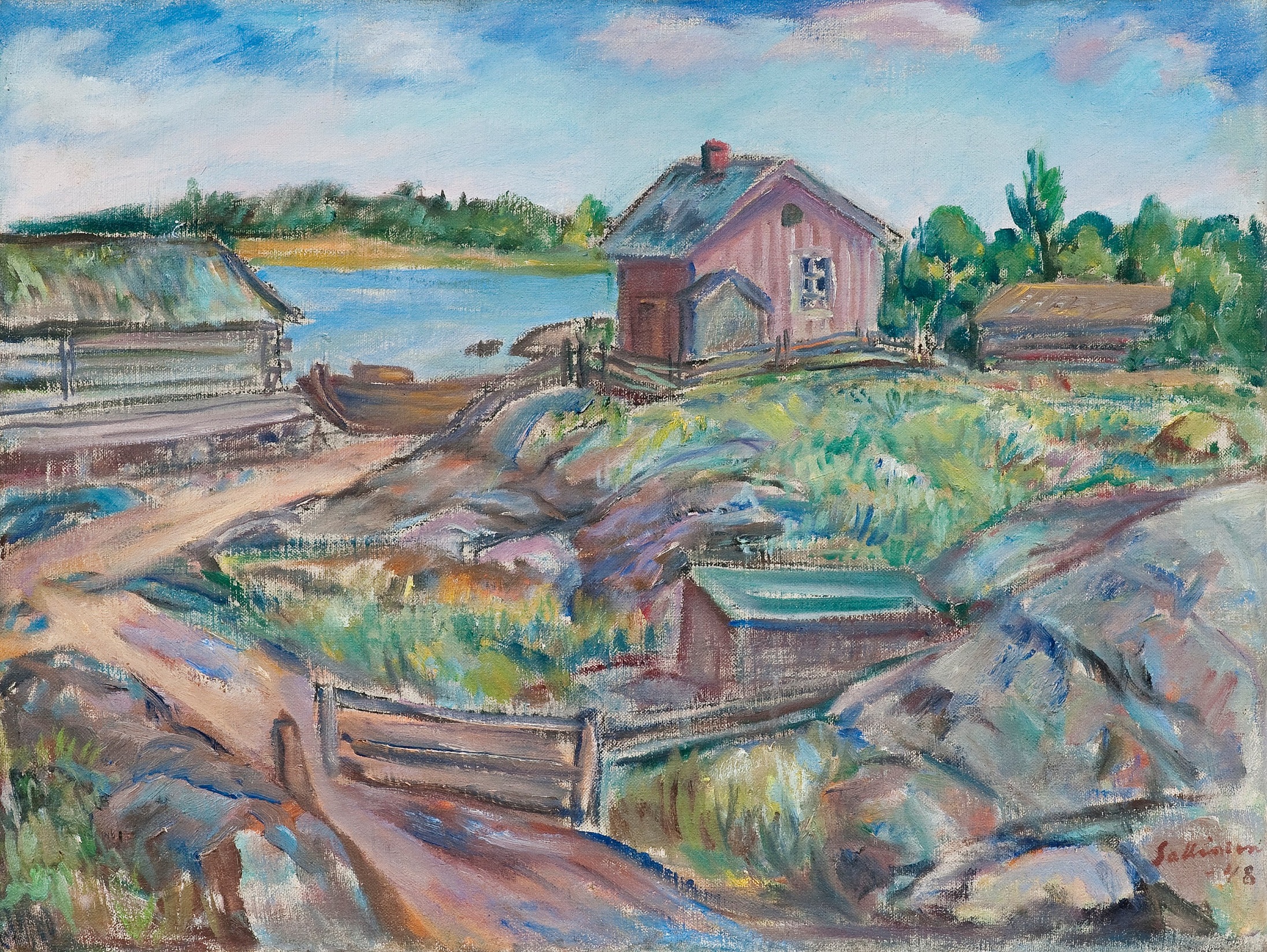 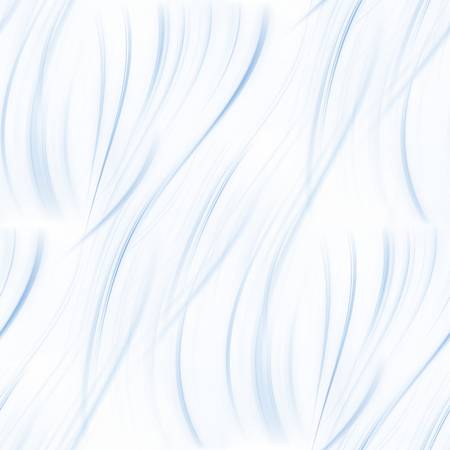 Malá x velká tradice ve výtvarném umění
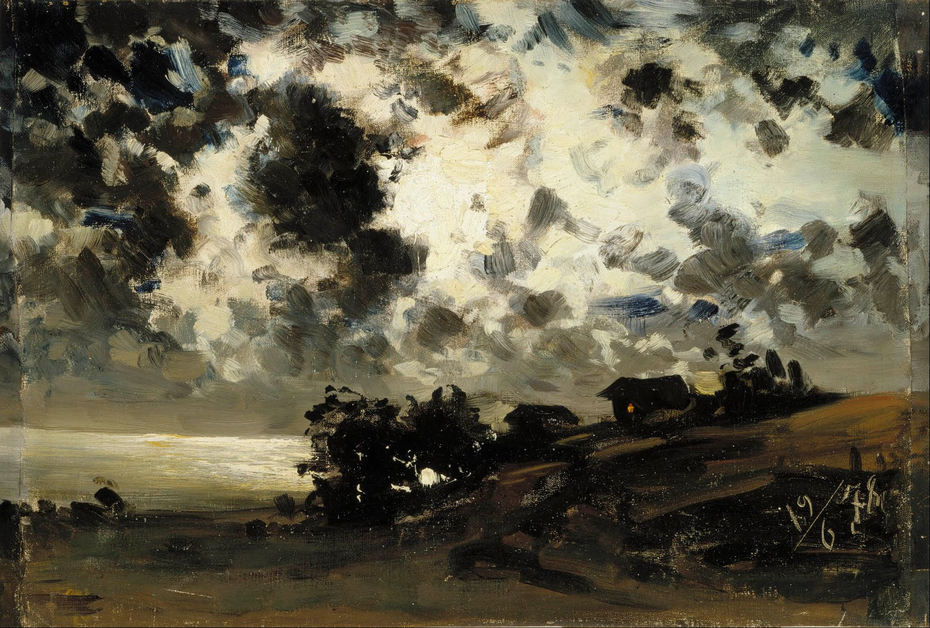 Magnus, Wilhelm a Ferdinand von Wrightové – idylické zpodobnění Severu X Fanny Churberg
80. léta ve znamení realismu (v literatuře Kivi, Canth, Aho, v malířství Edelfelt)
90. až nultá léta – novoromantismus (Gallen-Kallela), Helene Schjerfbeck (modernistické prvky), Hugo Simberg
10. léta – Listopadová skupina (Marraskuun ryhmä): Tyko Sallinen (1879-1955) – inspirace expresionismem a kubismem
Architektura ve 20. století
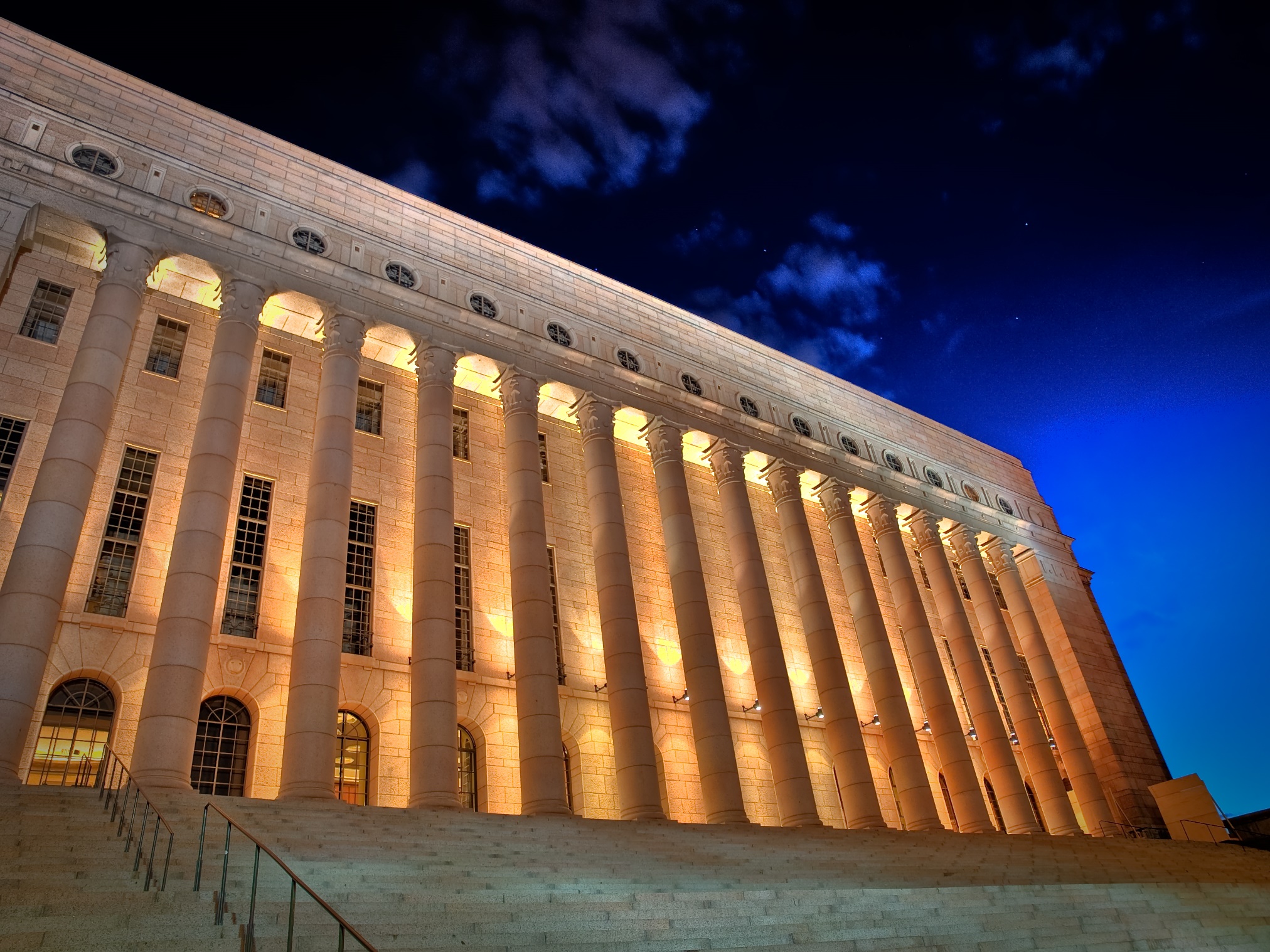 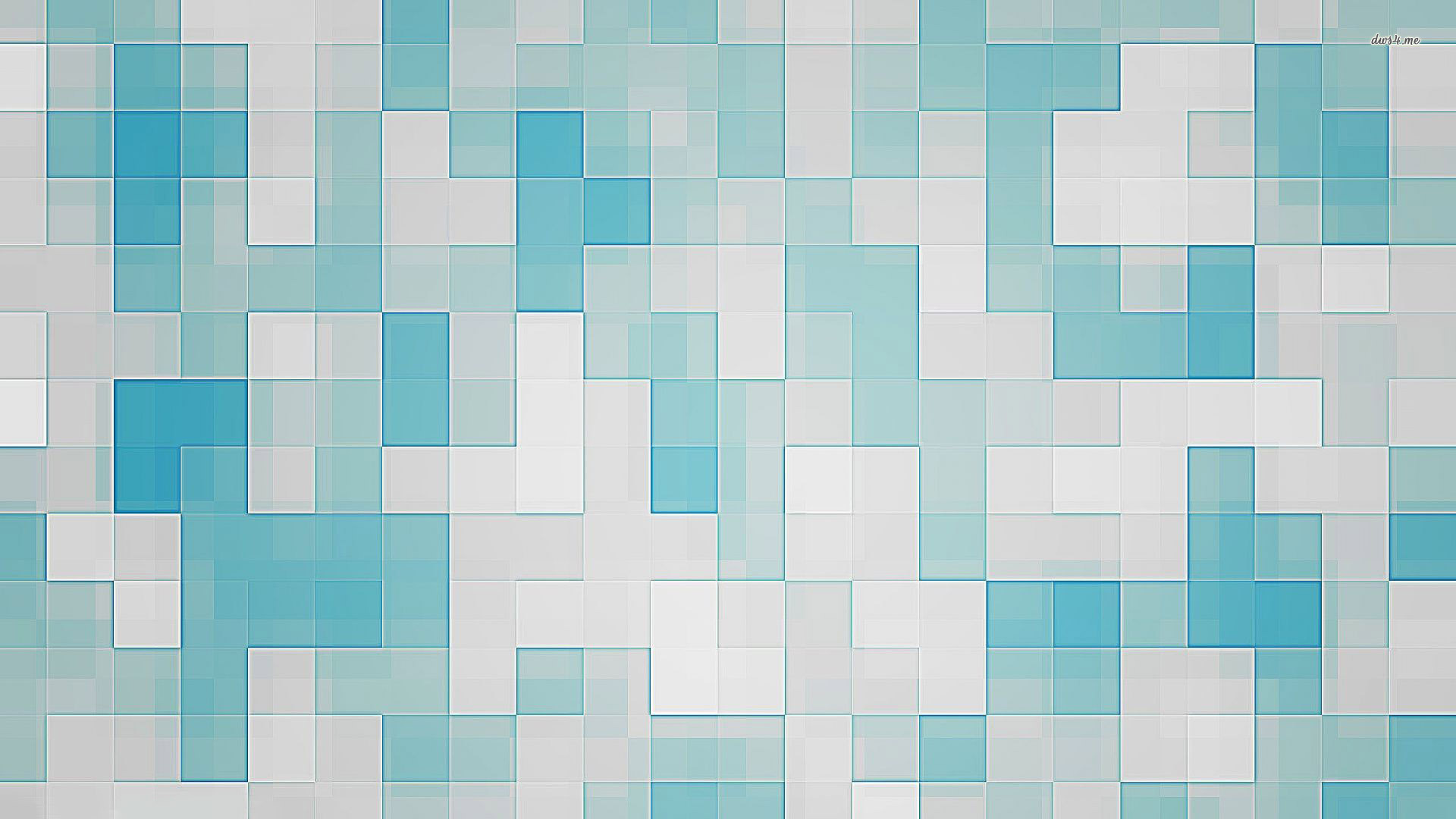 začátek století: „finská secese“ (inspirace lidovou kulturou)
Eliel Saarinen: hlavní nádraží v Helsinkách, vlastní dům Hvitträsk, s Hermanem Geselliem a Armasem Lindgrenem finské národní divadlo (Suomalainen kansallisteatteri)
Lars Sonck: tamperská katedrála (+ Haavoittunut enkeli Hugo Simberga)
helsinská čtvrť Katajanokka
1931: parlament (neoklasicismus, Johan Sigfried Sirén)
zahradní město Käpylä (Martti Välikangas)
od 30. let: funkcionalismus (olympijská vesnice Olympiakylä)
60. - 70. léta: zmasivnění výstavby i produkce užitkových předmětů x Tapiola v Espoo
Alvar Aalto (1898-1976)
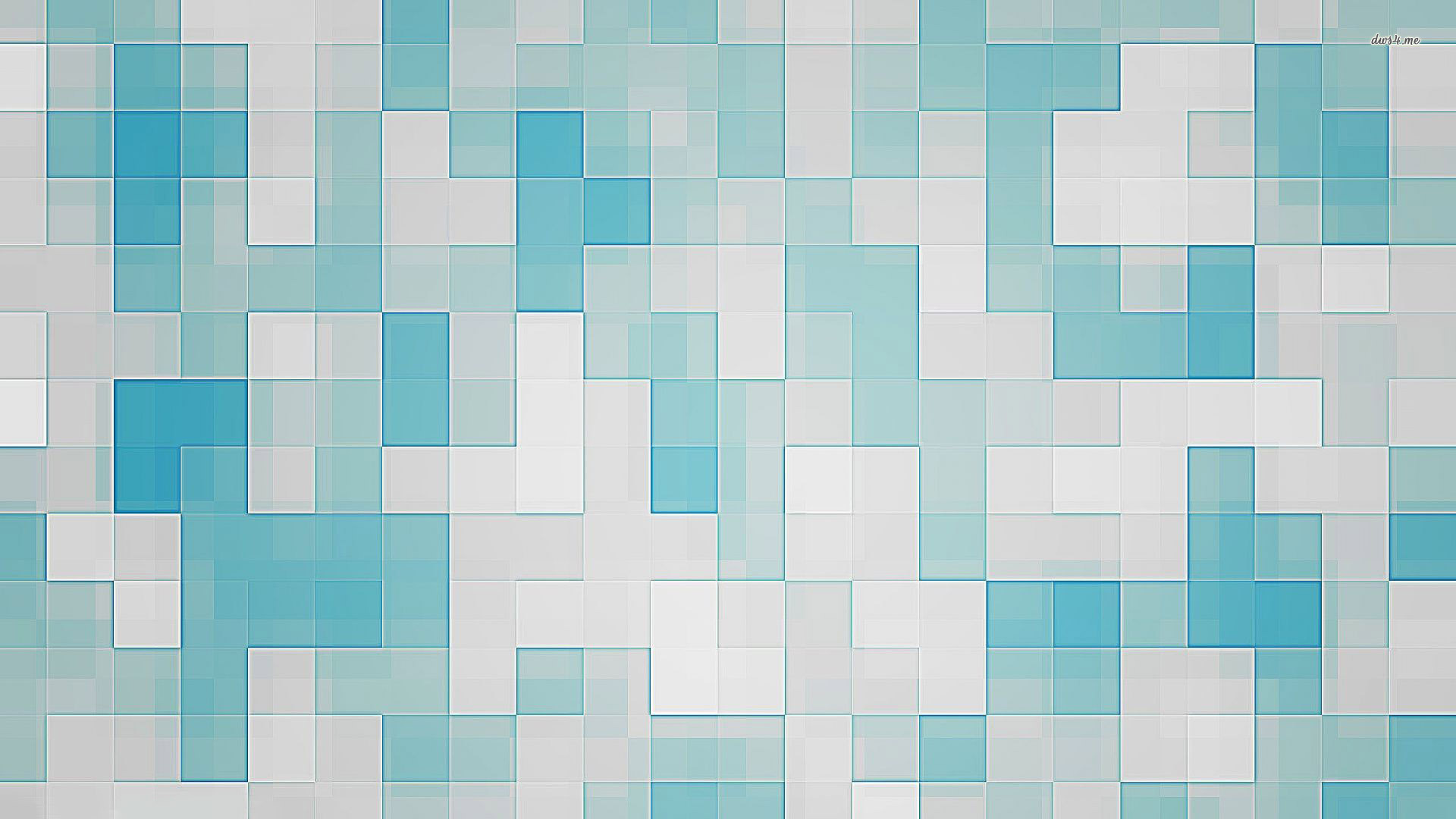 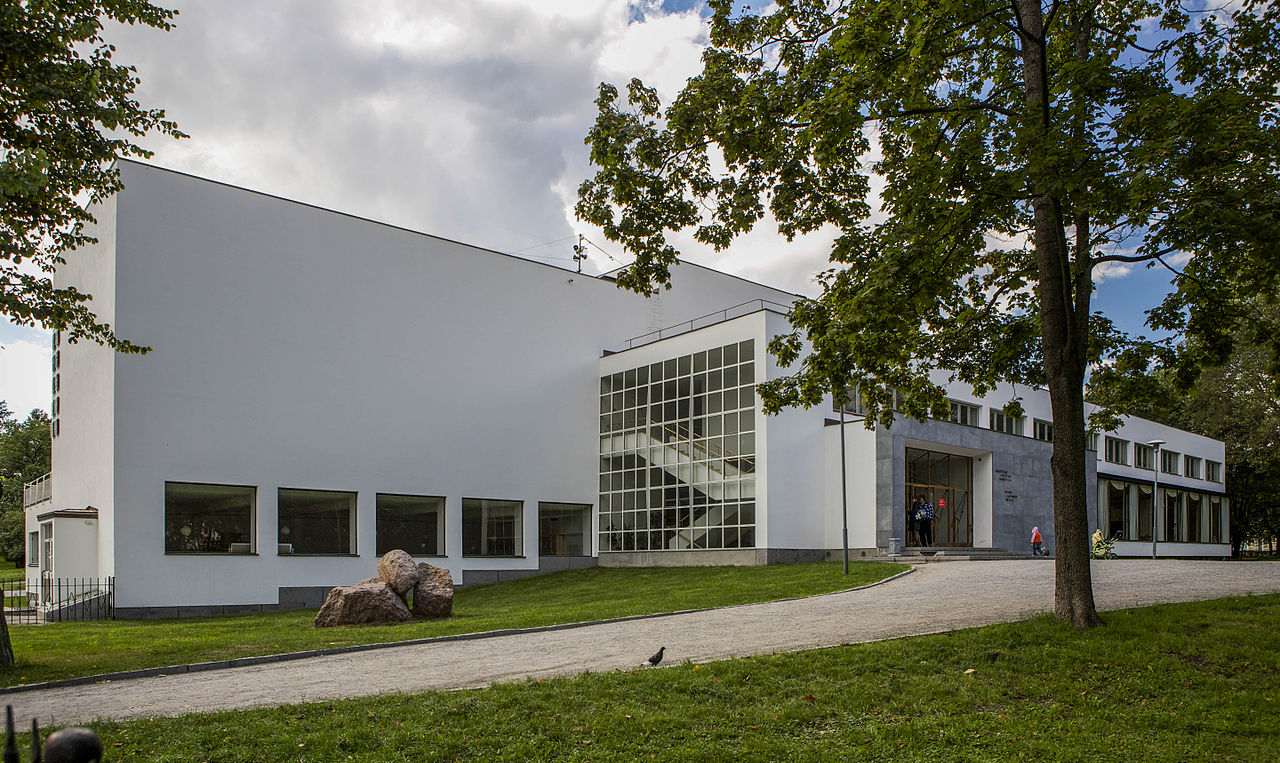 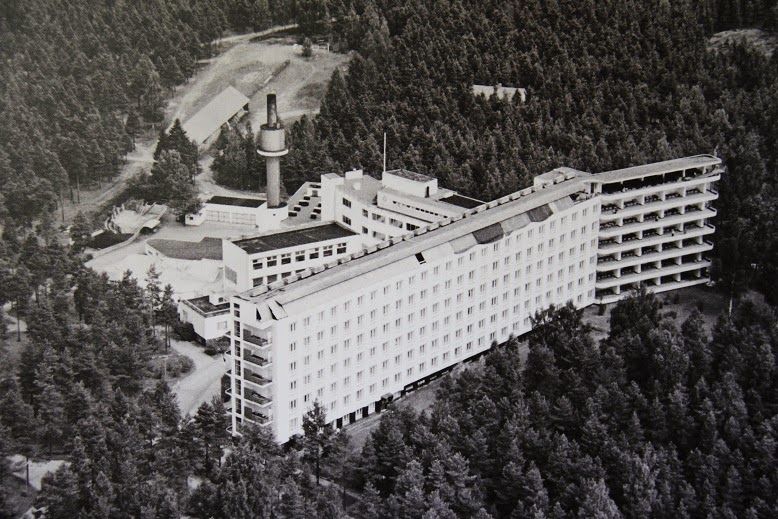 Architekt: stavby by měly splynout s přírodou a zároveň vyhovovat všem potřebám člověka
30. léta: knihovna ve Vyborgu, vila Mairea, sanatorium v Paimio
Dále univerzita v Jyväskylä či Finlandia talo (1971)
Designér: nábytek, bytové doplňky (Savojská/Aaltova váza, 1936)
1935: založil firmu Artek
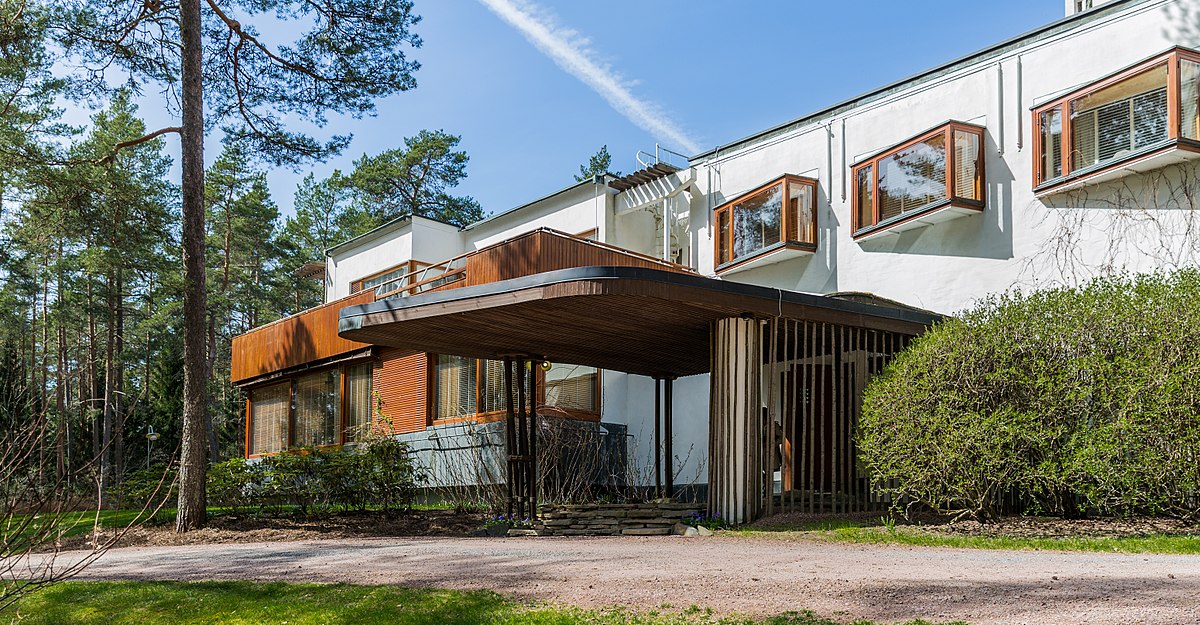 Finský design
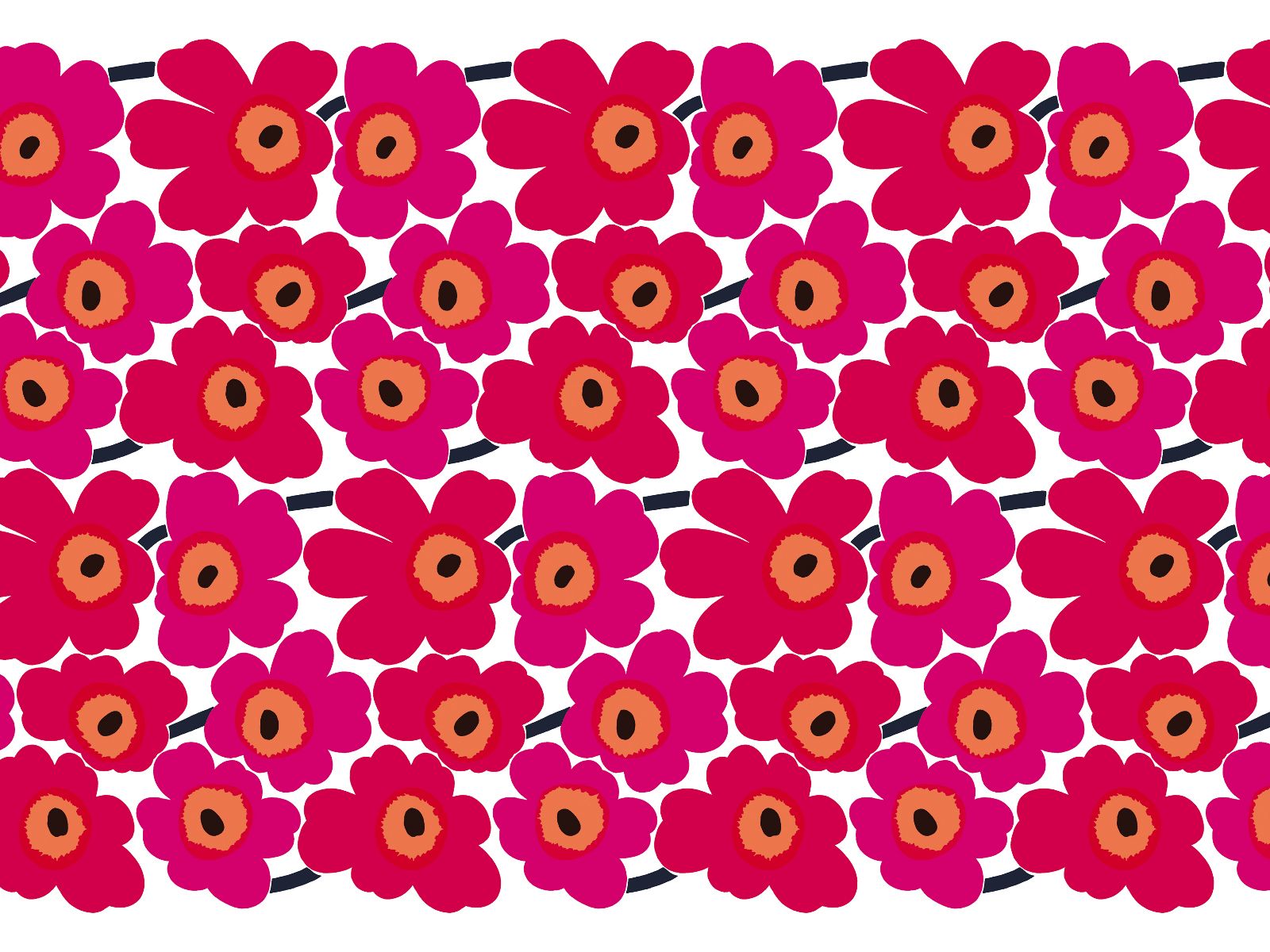 Arabia - porcelán
Sklárny Iittala,
	Nuutajärvi
Marimekko – textilie, bytové doplňky
Kalevala Koru
Lapponia
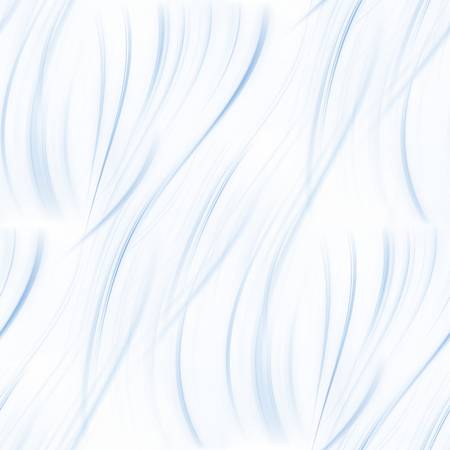 Literární život
Spousta knihoven, Finové velcí čtenáři
Spousta literárních cen
Cena Finlandia (Finlandia-palkinto) – od 1984, od 1993 jen za román
i za nejlepší knihu pro děti a mládež, populárně-vědeckou publikaci, pro středoškoláky
Cena Severské rady za literaturu – celoskandinávská
DÚ: podívat se, kteří finští spisovatelé vyhráli tyto ceny + které byly přeložené do češtiny
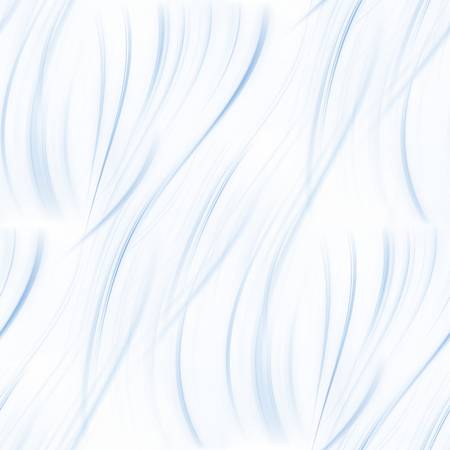 Finové tančí
tango
www.youtube.com/watch?v=p0EwGkMn-kc
letkis – jenka, letka jenkka
www.youtube.com/watch?v=vvretYJ8sh8&list=PLxnKeVeSGl-pgwxj77eE2L2eDdJh8W1-D
Estonsko
Eesti
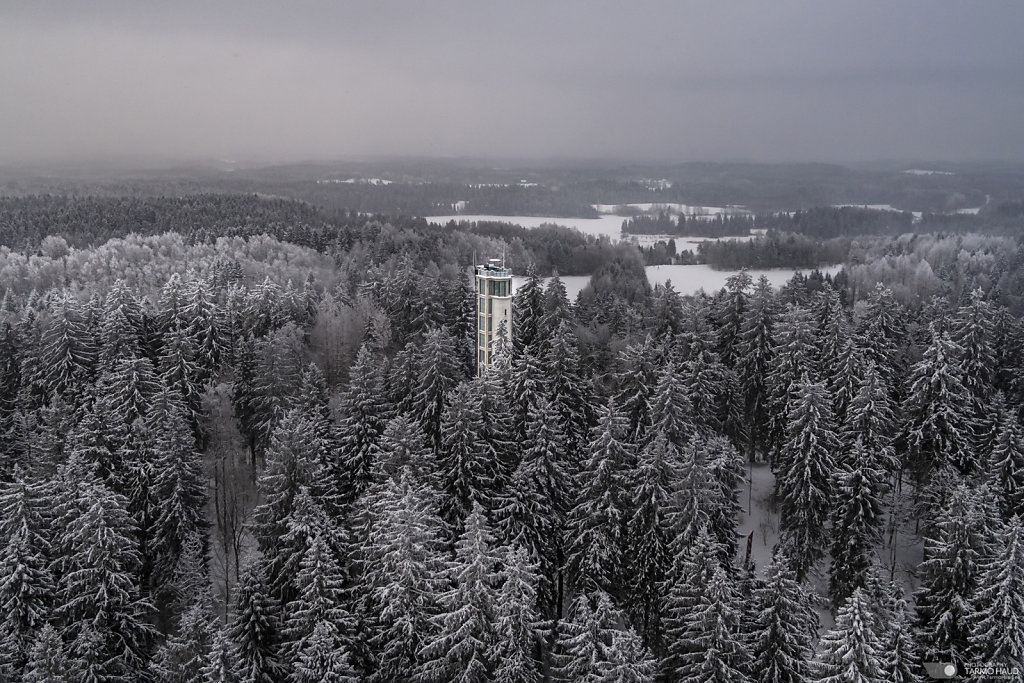 Peipus
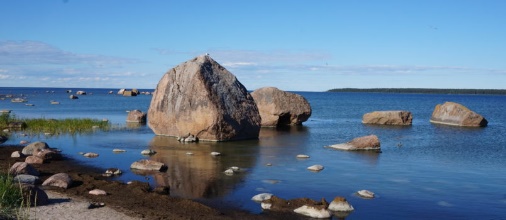 24. 2. 1918
cca 45 000 km2
Saaremaa a Hiiumaa
20. 8. 1991
Suur Munamägi
318 m. n. m.
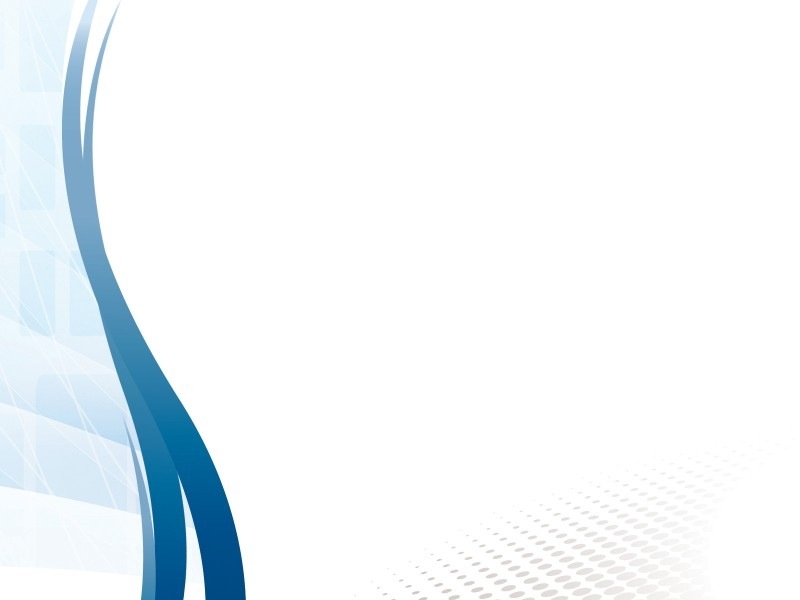 Obyvatelstvo a administrativní členění
1,3 milionu obyvatel
nízká hustota zalidnění (30 lidí/km2)
trend úbytku obyvatelstva
kraje (maakond, maakonnad): 15
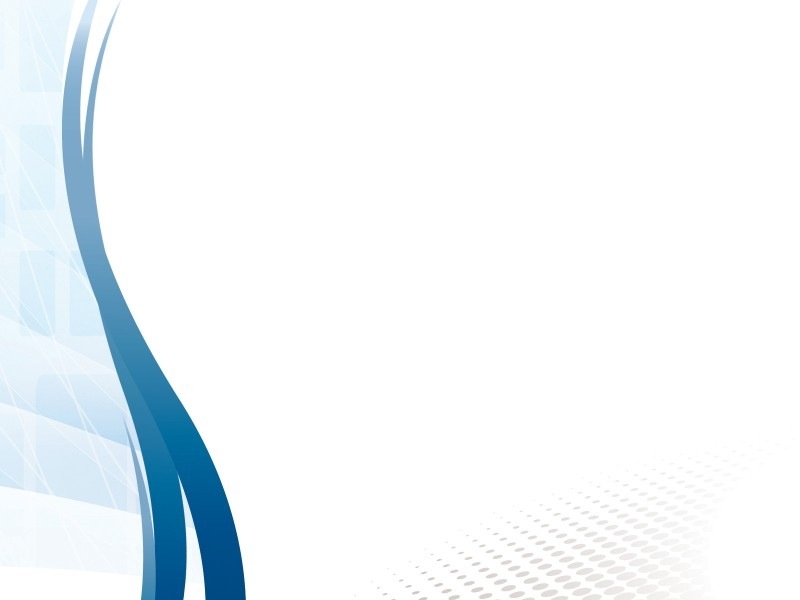 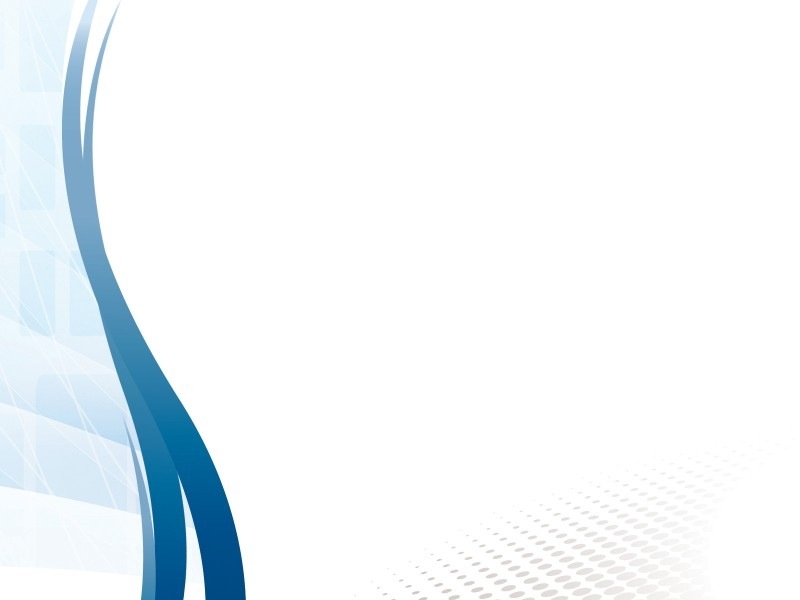 Města
Tallinn: 435 000
Tartu: 98 000
Narva: 62 000
Pärnu: 40 000
Kohtla-Järve: 37 000


Viljandi: 18 000
Maardu: 17 000
Rakvere: 15 000
Sillamäe: 14 000
Kuressaare: 13 000
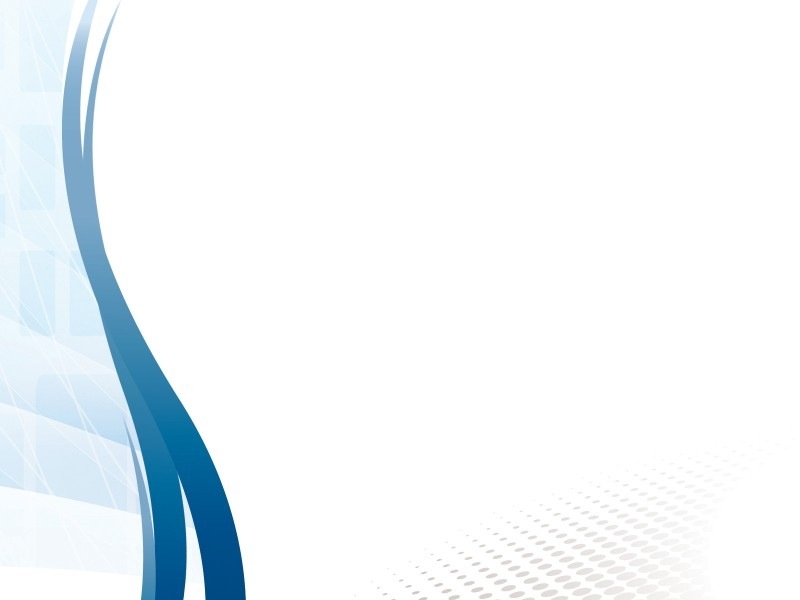 Etnické složení obyvatelstva
1934: 88 % Estonci x 1989: 61,5 %
dnes: cca 69 % Estonci, 25 % Rusové, dále Ukrajinci, Bělorusové, Finové (0,6 %)
Rusové v Tallinnu cca 37 %, v Ida-Virumaa velká většina (Narva cca 88 %)
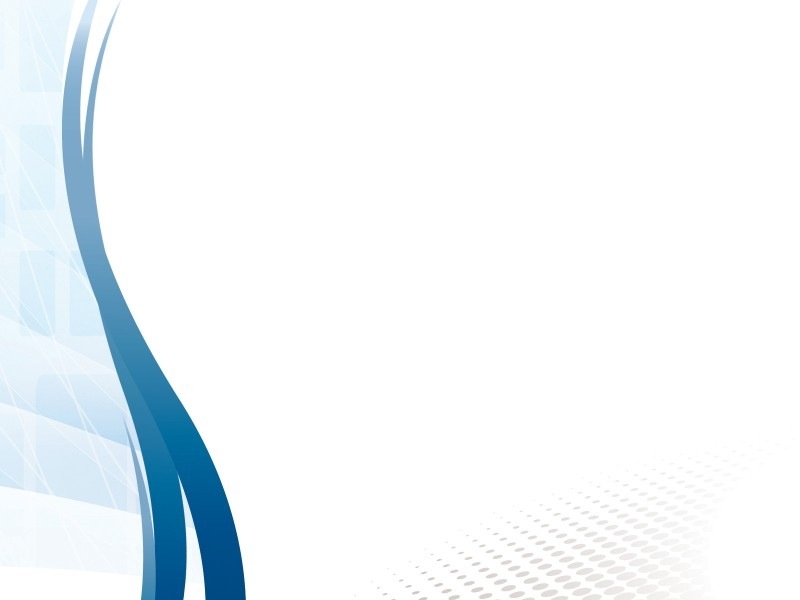 Náboženství
až 70% bez vyznání
2005: „Bůh existuje“ = 16 %
          „existuje duch nebo životní síla“ = 54 %
	   „neexistuje nic“ = 26 %
církve: luteránská evangelická (10 %), pravoslavná (16 % ruské menšiny) + katolíci, židé, novopohané (taaraismus, maausk)

Ringo Ringvee o náboženství Estonců:
www.theguardian.com/commentisfree/belief/2011/sep/16/estonia-least-religious-country-world
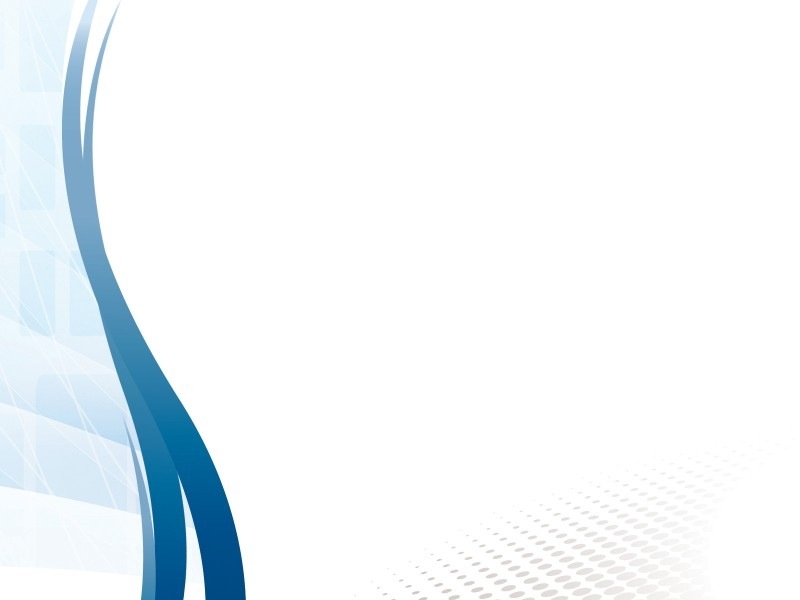 Videa k prohlédnutí
Tallinn turisticky:
www.ceskatelevize.cz/porady/1096911352-objektiv/4986-staty/917-estonsko/
10 věcí, které jste nevěděli o Estonsku:
www.youtube.com/watch?v=lHHQpge-vZI
nové Sillicon valley?
www.youtube.com/watch?v=Fi1xlDffnJA
www.youtube.com/watch?v=kHiq5UfxePA
funny facts:
www.youtube.com/watch?v=1TTPq38LyPU